Diese Materialien werden Ihnen von Finanztip Schule – der Bildungsinitiative der Finanztip Stiftung – zur Verfügung gestellt.
Weitere kostenlose Unterrichts-materialien finden Sie unter www.finanztip.schule.
Wir danken Ihnen, dass Sie sich mit uns gemeinsam für mehr Finanzbildung an deutschen Schulen einsetzen!
Bei Fragen, Anregungen, Lob oder Kritik steht Ihnen das Team von Finanztip Schule gern per Mail zur Verfügung: info@finanztip.schule.
Notizen:
Notizen:
Notizen:
Wenn Sie sich vorab noch mit dem Thema Kluger Konsum sowie insbesondere mit verschiedenen Denkmustern beschäftigen möchten, finden Sie hier weitere Informationen: 
Liste mit diversen psychologischen Effekten und Denkmustern, Psyconversion.de
Liste mit „Dark Patterns“ von Onlineshops, Verbraucherzentrale
Liste mit Tricks speziell im Supermarkt, Utopia
zur Unterrichtseinheit
TikTok-Video
TikTok-Video
Der Brillenhersteller Dicci ist hier der eigentliche Verkäufer. Der Influencer Fred nutzt aber ebenfalls Verkaufstaktiken.
Dicci verwendet den Social-Proof-Trick und setzt dabei auf das Vertrauen und die Reichweite, die Fred auf Social Media hat. Fred bzw. Dicci im Hintergrund arbeiten außerdem mit dem Zero-Price-Trick, indem sie ein kostenloses Etui anbieten.
Wir machen uns bewusst, dass Fred für die Werbung bezahlt wird (u. a. zu erkennen am Hinweis #anzeige). Wir kaufen die Brille nur, wenn wir sie wirklich haben wollen – und nicht, weil Fred dafür wirbt oder es etwas kostenlos dazu gibt.
Der Elektronikmarkt (NeptunElektronik) ist der Verkäufer. Er möchte seine Verkaufszahlen ankurbeln – und wahrscheinlich vor allem diejenigen Produkte verkaufen, die nicht mehr so stark nachgefragt werden.
Der Verkäufer arbeitet mit einer Rabattaktion und nutzt dabei Framing, indem er die Ersparnis in den Vordergrund stellt. Außerdem arbeitet er mit dem Zero-Price-Trick, indem er eine kostenlose Finanzierung anbietet. Durch die Begrenzung der Aktion auf einen einzigen Tag stellt der Verkäufer zudem eine Verknappung her.
Wir lassen uns von Rabattaktionen nicht dazu verleiten, etwas zu kaufen, das wir eigentlich gar nicht wollen. Wenn wir etwas kaufen wollen, dann achten wir auf den Preis und nicht ausschließlich auf den Rabatt. Diesen Preis vergleichen wir mit den Preisen anderer Verkäufer.
Das Modegeschäft ist hier der Verkäufer und möchte durch Rabattaktionen (ggf. Schlussverkauf) Ware verkaufen. Ein denkbarer Grund ist etwa ein Saisonwechsel. (Da es sich vor allem bei günstiger Kleidung nicht lohnt, diese einzulagern, wird sie häufig im Sale zu geringeren Preisen verkauft.)
Der Verkäufer nutzt gebrochene Preise (nicht nur während der Aktion). Die Formulierung eines Rabattes ist bewusst positiv gewählt (= Framing). Zusätzlich gibt es beim Kauf von drei Artikeln einen geschenkt, was dem Zero-Price-Trick entspricht.
Wir lassen uns durch die Aktion nicht zu Spontankäufen verleiten – auch, wenn wir schon vor dem Geschäft stehen.
Der Supermarkt ist der Verkäufer. Er versucht, uns bestimmte Markenprodukte zu verkaufen. Eine denkbare Erklärung dafür ist, dass er damit mehr Geld verdient (höhere Margen).
Der Verkäufer nutzt einen Scheinvergleich (Anker), indem er eine teurere Schokolade neben die mittelpreisigen stellt, die dadurch günstiger wirken sollen. Eine farbliche Hervorhebung und die Platzierung auf Augenhöhe sollen unsere Aufmerksamkeit auf das Produkt lenken. Die günstigste Schokolade ist bewusst weit unten platziert („Bückware“).
Wir vergleichen die Preise genau – und zwar anhand der Grundpreise (= Preis pro bestimmter Menge), da diese am besten vergleichbar sind.
Der Betreiber des Onlineshops ist der Verkäufer. Er versucht, uns zusätzlich zu dem T-Shirt, das wir uns ausgesucht haben, noch weitere Produkte zu verkaufen.
Der Verkäufer nutzt gebrochene Preise und versucht mit dem Zero-Price-Trick (kostenloser Versand) uns zum Kauf weiterer Produkte zu bewegen. Mit der Geld-Zurück-Garantie senkt er die Risiken, mit der Limited Edition schafft er eine Art Verknappung.
Wir wägen die Kosten eines weiteren Produktes und die Kosten für den Versand gegeneinander ab. Wir kaufen nur, was wir auch wirklich kaufen wollen, und bleiben bei unserem Plan. Zur Not schlafen wir lieber noch eine Nacht drüber.
Die Vergleichsseite ist hier der Verkäufer und versucht, uns zu einer schnellen Buchung zu bewegen. 

(Auch die Hotelbetreiber spielen hier eine Verkäufer-Rolle, da sie ihre Hotels auf den Seiten inserieren.)
Der Verkäufer nutzt die (künstliche) Verknappung, indem er eine begrenzte Anzahl an Zimmern und eine hohe Nachfrage kommuniziert. Mit Sternebewertungen setzt er außerdem auf den Effekt der sozialen Bewährtheit. Extra-Punkte zielen auf unseren Wunsch nach Vervollständigung ab.
Wir nehmen uns für die Entscheidung ausreichend Zeit und vergleichen die Hotels im Detail miteinander. Wir wählen das Hotel, das am besten zu unseren Ansprüchen passt. Positive Kundenbewertungen beziehen wir in unsere Entscheidung mit ein, hinterfragen dabei aber auch die Aussagekraft.
Der Betreiber des Onlineshops ist der Verkäufer und versucht, uns zum Kauf eines bestimmten Smartphones und zusätzlich zum Abschluss einer Handyversicherung zu bewegen.
Der Verkäufer nutzt den Social-Proof-Trick (Sternebewertung – allerdings unklares Zustandekommen), Cheering („Eine sehr gute Wahl!“) und den Ankertrick (UVP, Streichpreis). Durch Confirmshaming versucht der Verkäufer, uns eine Versicherung für das Smartphone zu verkaufen.
Wir hinterfragen den Nutzen einer Handyversicherung. Auch prüfen wir, wie die Sterne zustandekommen.
Der Streamingdienst ist der Verkäufer und versucht, uns zu einem langfristigen Abo zu bewegen.
Der Verkäufer nutzt neben gebrochenen Preisen auch den Zero-Price-Effekt (zwei kostenlose Monate), Framing (Formulierung der Ersparnis) und den Besitztumseffekt (kostenloser Testzeitraum).
Wir überlegen genau, ob wir das Abo wirklich ein ganzes Jahr lang brauchen oder ein monatlich kündbares Abo für uns nicht doch günstiger ist (vielleicht denken wir auch noch einmal darüber nach, ob wir für Werbefreiheit bezahlen wollen). Wir können den Testzeitraum nutzen, sollten dann aber am besten direkt kündigen, falls wir kein Jahresabo möchten.
Kluger Konsum
Verkäufermotivation hinterfragen

Was will der Verkäufer?
Warum will er das?
Wie versucht er, sein Ziel zu erreichen?
Eigene Motivation hinterfragen

Brauche ich das?
Brauche ich es jetzt?
Kann ich mir das leisten?
Muss ich es unbedingt (neu) kaufen?
(Muss es immer die Marke sein?)
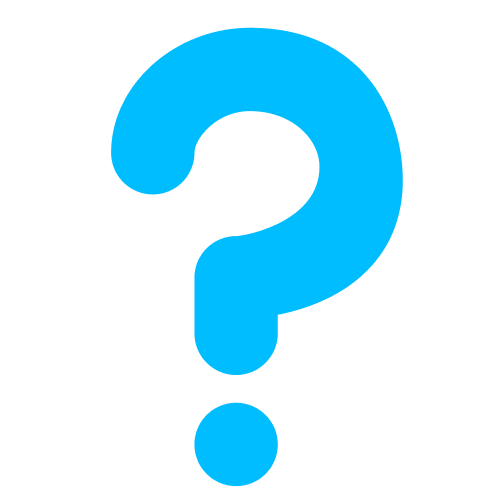 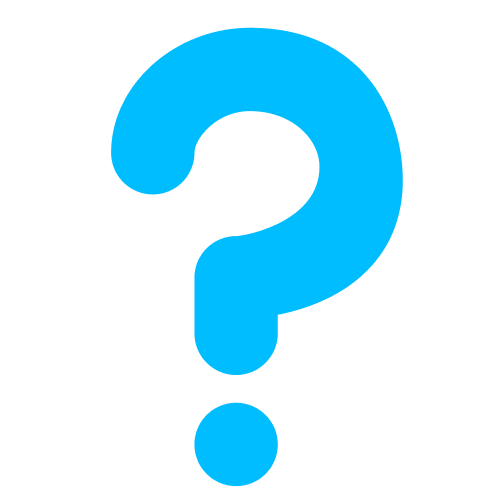 = Hinterfragen
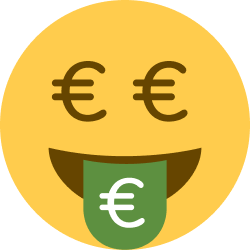 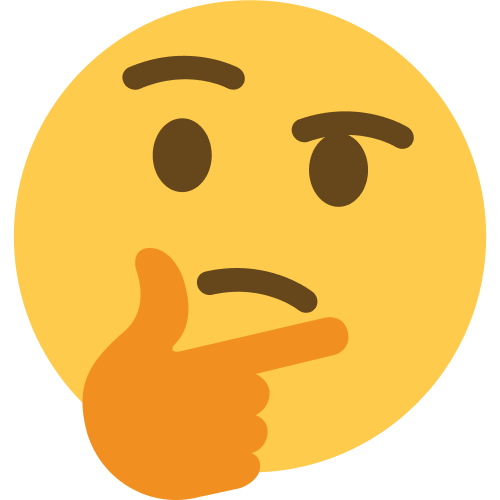 Selber machen
Reparieren
Alter-nativen
zum (Neu-) Kauf
Leihen (z. B. von Freunden)
Gebraucht / Second Hand kaufen
Gar nicht kaufen